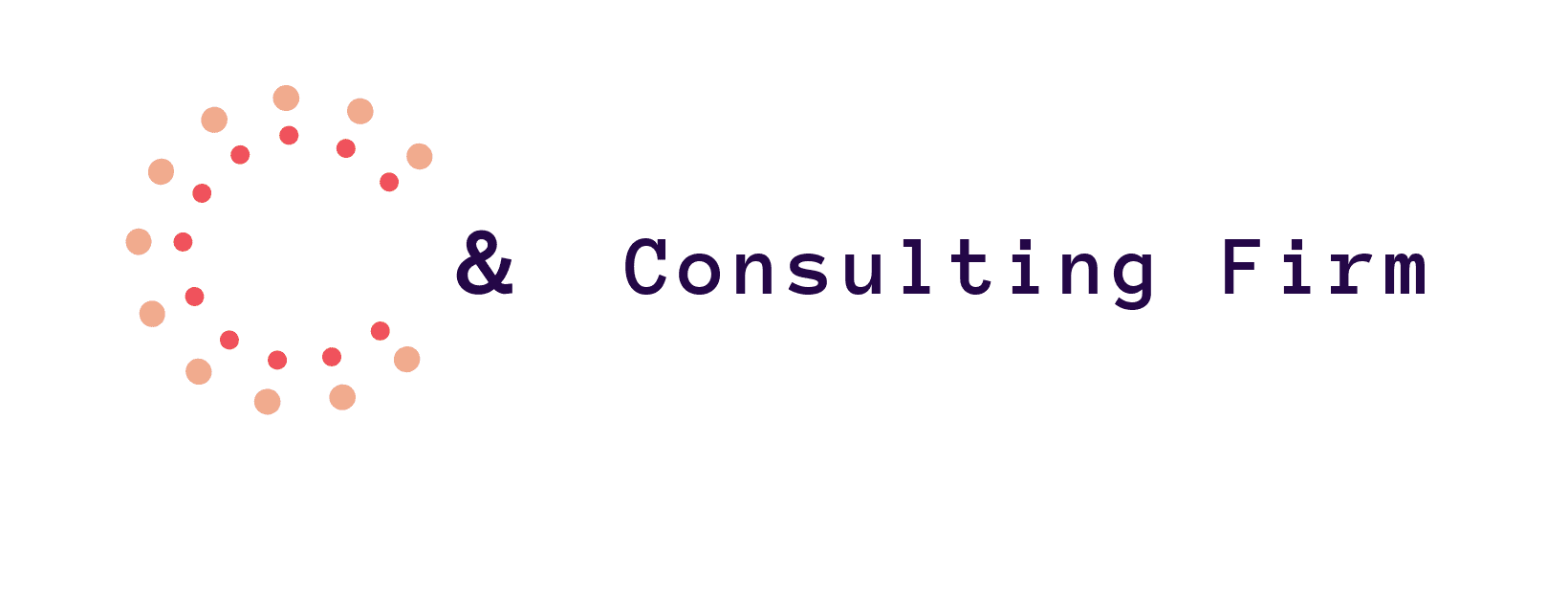 事業所名「　　　　　　　　　　　　　」
出来るだけ
書き出してみよう！
現状分析・課題抽出
■
■
■
目標設定
■
■
■
対応策の検討
■
■
■
■
Confidential
管理番号:Or001_a031_2412
©2024 ＆ Consulting Firm.com
1